جملة الاختيار :Select Case
الفائدة من هذا التركيب هي انه يعالج الكثير من الحالات, ويكون كالتالي :
Select Case X  Case 1  Command1  Case 2  Command 2  Case 3  Command 3  Case …  Command …  End Select
مثال: اكتب برنامج لتنفيذ الجدول ادناه:
ويمكن استعمال ( :) ليصبح كالتالي :
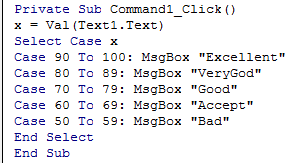